静かなる戦争の為の沈黙の兵器
２）「沈黙の兵器」の特徴
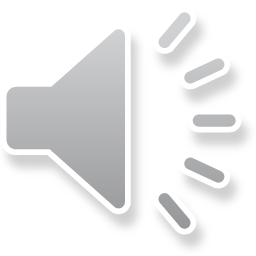 全１５ページ
・沈黙の兵器のテクノロジーの構成要素は公開の理想的改革案としても通用する
一九五四年、影響力を行使出来る地位にいる人々は、一般大衆が既成権力の寝台に手をかけて引っくり返すのは、たかだか数十年内という時間の問題に過ぎ無いという事を十分に理解していた。
というのも、新たなる沈黙の兵器のテクノロジーの構成要素は内密の理想的改革案として通用し、それと同様に、公開の理想的改革案として通用するものだからである。
＜政治的序説＞
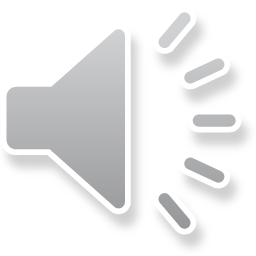 ・公衆の目には自分達の為になると見える様な新しい兵器を開発する
  この目標に到達する為に、究極のところ、操作原則が非常に高度で精巧であり、公衆の目には自分達の為になると見える様な、その名を「沈黙の兵器」と呼ぶ一群の新しい兵器を開発し、確保し、適用する必要があった。
結論を言えば、研究対象となるのは、資本の所有者（銀行業）と商品産業（商品）とサービス［注・直接生産以外の労働］によって運営されている、全面的に予測可能でかつ操作可能な経済体制である。
＜エネルギー＞
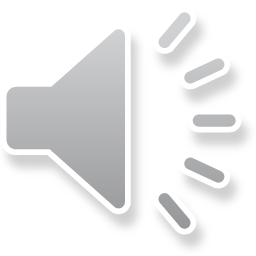 ・通常兵器に期待する事はことごとく沈黙の兵器に期待出来る
沈黙の兵器の開発者たちは、専ら機能の仕方という点に関しては、通常兵器に 期待する事をことごとく沈黙の兵器に期待している。
それは将軍に代えるに銀行の実力者の命令により、狙撃手に代えるにコンピュータ・プログラマが、銃に代えるにコンピュータから、火薬に代えるに 発生したデータにより、化学反応（爆発）に代えるにデータ処理によって推進し、銃弾に代えるに状況を射撃する。
それは明白な爆発音を伴わない。
明白に肉体的あるいは精神的な損傷の原因となる事無く、誰かの日々の生活を明白に妨害する事が無い。
しかも、それは明白に「ノイズ」を発生させる。
明白に肉体的或は精神的に損傷を負わせ、明白に日々の社会生活を妨害する。 
求めているものを知っている、熟練した観察者にはそういう事が明白に判るのである。　　＜沈黙の兵器についての序説＞
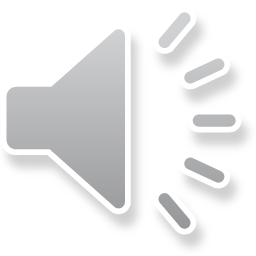 ・大衆はこの兵器に攻撃されている事が信じられない
大衆はこの兵器を理解することが出来ず、兵器に攻撃され征服されている事が信じられない。
大衆は本能的には何か良くない事が起こっていると感じるが、沈黙の兵器の技術的な性質により、彼らが感じている事を理性的な形で表現することが出来ないか、知性をもって問題を扱う事が出来ない。
それ故、彼らは助けを求める方法が解らず、沈黙の兵器に対して自分を守るために他人と協力する方法が解らない。
沈黙の兵器がじわじわと大衆を攻撃すると、大衆は（経済経由で心理的な）圧迫が余りにも大きくなってマイってしまうまで、兵器の存在に自分を合わせ慣らし、 生活への侵食を耐え忍ぶ事を学ぶ。
＜沈黙の兵器についての序説＞
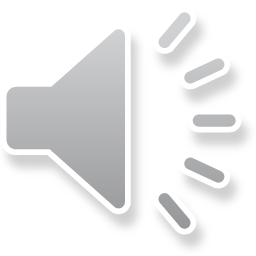 ・沈黙の兵器は細菌戦兵器と同一タイプの兵器である
沈黙の兵器は細菌戦兵器と同一タイプである。
自然と社会のエネルギーの源泉ならびに大衆の肉体的、精神的、感情的な強さと弱さを知り、理解し、操作し、攻撃する事によって、社会の各個人の活力、選択の自由ならびに流動性に攻撃を加える。
＜沈黙の兵器についての序説＞
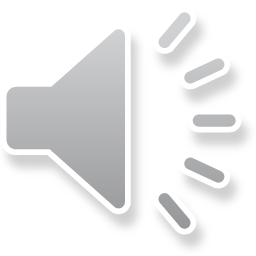 ・沈黙の兵器は初代ロスチャイルドのアイディアを成長させたものである
自分に国家の通貨をコントロールさせよ 
そうすれば誰が法律を作ろうと知った事では無い
メイヤー・アムシェル・ロスチャイルド　　　　　　　　　　　　（１７４３年～１８１２年）
  今日の沈黙の兵器のテクノロジーは、ここに引用したメイヤー・アムシェル ・ロスチャイルド氏が簡潔に表現し、効果的に活用した、単純なアイディアを成長させたものである。
……もちろん氏は２０世紀においては、これが大発見となるとは考えてはいなかったし、確かに、数学的な分析は第二次産業革命、力学とエレクトロニクスの学説、また、世界経済コントロールを効果的に発揮するためにはエレクトロニクス・コンピュータの開発を待たなければならなかった。　　＜理論的序説＞
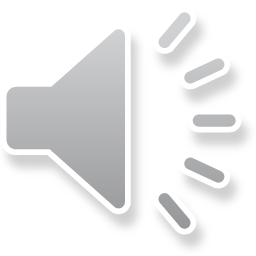 ・「金力の外見を我が物にすれば
　　　　　　　　　　　　人は金力を与えてくれる」
  ロスチャイルド氏が発見したことは、上記の概念を経済学に適用した、権力、影響力、人民に対するコントロールについての基本的な原理であった。
その原理は「金力の外見を我が物にすれば、人は金力を与えてくれる」という事である。
＜ロスチャイルド氏が発見したエネルギー＞
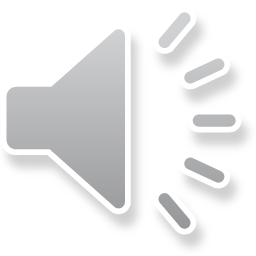 ・個人の好みまでもコンピュータ管理の下に置けるようになる
産業構造の下にある各個人の要素は、消費者本人である事を確認する（協会が認定）消費者動向コンピュータ協会の識別（包装に印刷されている万国製品コード ＵＰＣのゼブラ縞価格コード）の様に、識別された個人の好みも、　　　　　　コンピュータ管理の下に置かれる様になる。　　　　　　　　（クレジットカードの使用を経て、将来は番号が通常の光の下では識別できず消える事の無い「入れずみ」をさせる事によって）
＜経済学への適用＞
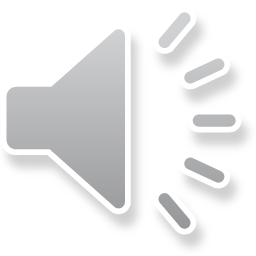 ・世界経済をコントロールする科学を確立する
ハーバード経済調査研究所（一九四八年～）は、第二次世界大戦のオペレーションズ・リサーチを拡張したものであった。
その目的は、まずはアメリカ経済、ひいては世界経済をコントロールする科学を確立する事にあった。
数学的な基礎とデータが十分であれば、ロケットの弾道を予測しコントロールする事と同じ位、経済の動向を予測しコントロールする事は容易であると思われた。
そのことは事実が証明してきた。
さらに、経済は目標に誘導されるミサイルに置き換えられてきた。
……ハーバードの直接の目的は、経済構造、すなわち、構造を変える力、構造の行動を予測する方法、それを操作する方法を発見する事にあった。　　＜経済的モデル＞
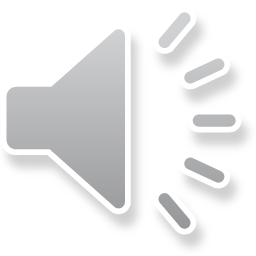 ・経済衝撃テストによって安い労働資源を得る事が出来る
  航空機の機体衝撃テストでは、機体に搭載して発射させた銃器の反動の波動が起こす衝撃波が、航空機の部分か全体かその翼かに、ギター弦やフルートの弁や音叉の様な細かな或は荒っぽい振動を起こし始め、飛行中に崩壊するか空中分解するかの状況を、航空エンジニアに知らせる。
経済エンジニアは、［経済衝撃テストによって］同じ結果を獲得する。
すなわち、牛肉、コーヒー、ガソリン或は砂糖等の主要商品を注意深く選んで、経済と消費者大衆の動きを研究し、次には価格や有用性に突然の変化或は衝撃を与え、それによって、各人の予算と購買習慣を跡形も無く断ち切る。
次いで、経済エンジニアは、衝撃波に起因する広告、物価、あれこれの商品の販売における変化をモニターした結果を観察する。
こういう研究の目的は、経済一般の動向や変化を予測可能な状態にし、一般大衆が、ある種の「専門家」達が金のシステムをコントロールし、万人の為に（自由や正義よりも）安全を回復すべきだと確信している傾向を自滅させるノウハウまで得る事にある。
実験材料になる市民たちが、彼らの財政問題をコントロール出来無くなる時、　彼らは勿論完全に奴隷化された、安い労働資源となる。
＜経済衝撃テスト＞
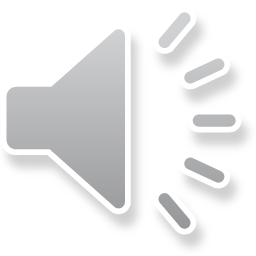 ・金の流れと大衆の心理反応との間には数量で現わせる関係がある
  ［経済］衝撃テストによって、経済における金の流れと、被験者大衆の心理的外見ならびに反応との間には密接な関係がある事が解る。
例えば、ガソリンの価格と、頭痛を感じ、暴力的な映画を見たいと思い、煙草を吸い、ビールを一杯引っかけに酒場に行こうとする人との間には、数量で現わせる関係がある。
＜経済衝撃テスト＞
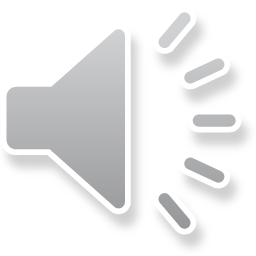 ・経済破壊を通じて一般大衆を完全にコントロールするプログラムが得られる
  最も興味深い事に、一般大衆が彼らの抱える問題から逃れ、現実を逃避する経済モードを観察、計測し、オペレーションズ・リサーチによる数字を当て嵌めると、 一般経済の破壊（スモモの木を揺さぶる）を通じて一般大衆を完全にコントロールし 服従に持ち込む作為的危機（衝撃）の最も在り得る組み合せを、コンピュータに予見させるプログラムを作る事が可能である。
＜経済衝撃テスト＞
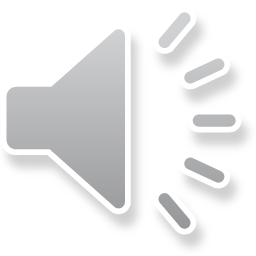 ・大衆から合法的強制力を使って入手したデータにより作動する
  沈黙の兵器システムは、従順な大衆から合法的（必ずしも道義的とは限らない）強制力を使って入手したデータにより作動する。
沈黙の兵器のシステム・プログラマに とっては、国税庁を通じた大量の情報は利用価値が大きい。（国税庁の資料リストにある『アメリカ経済の構造研究』参照）。
この情報には、納税者と雇用者とが供給した奴隷労働によって提出され、収集され、計算された、連邦ならびに州の徴税書類に含まれた、よく系統立てられたデータの法的刊行物から構成されている。
その上、国税庁に提出された、この様な大量の徴税書類こそは、戦略意思決定の重要なファクターとなる、大衆の同意を示す有力な指標である。
他のデータ資料については「入力項目の簡易リスト」を参照されたい。　　＜同意‥勝利の第一歩＞
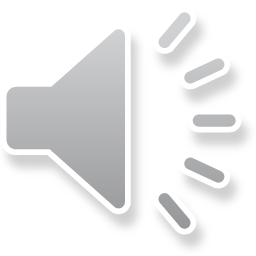 お疲れ様でした。
次は、３）王者とクラゲです。
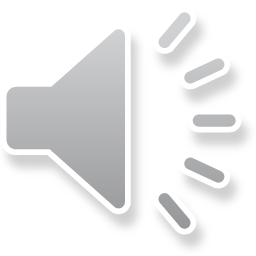